Пам’ятаю подвиг твій, солдате!
Будь славен День,Коли над світомСплелись в зеніті торжестваСалютні вистраждані, квіти –Веселка післягрозова!Солдат сходивТяжкі дорогиІ мир – врятоване дитя –Він до колиски майбуттяПідніс у сяйві Перемоги.Будь славен День –Безсмертний рятай,Червонозоряне чоло!Це від твоїх священних латівСвітання миру пролягло.Це твій гучний весняний подвигПустив пагіння в наших дняхСтрумить народних звершень шлях -І чути завтрашнього подих.Будь славен День –Побідний День!
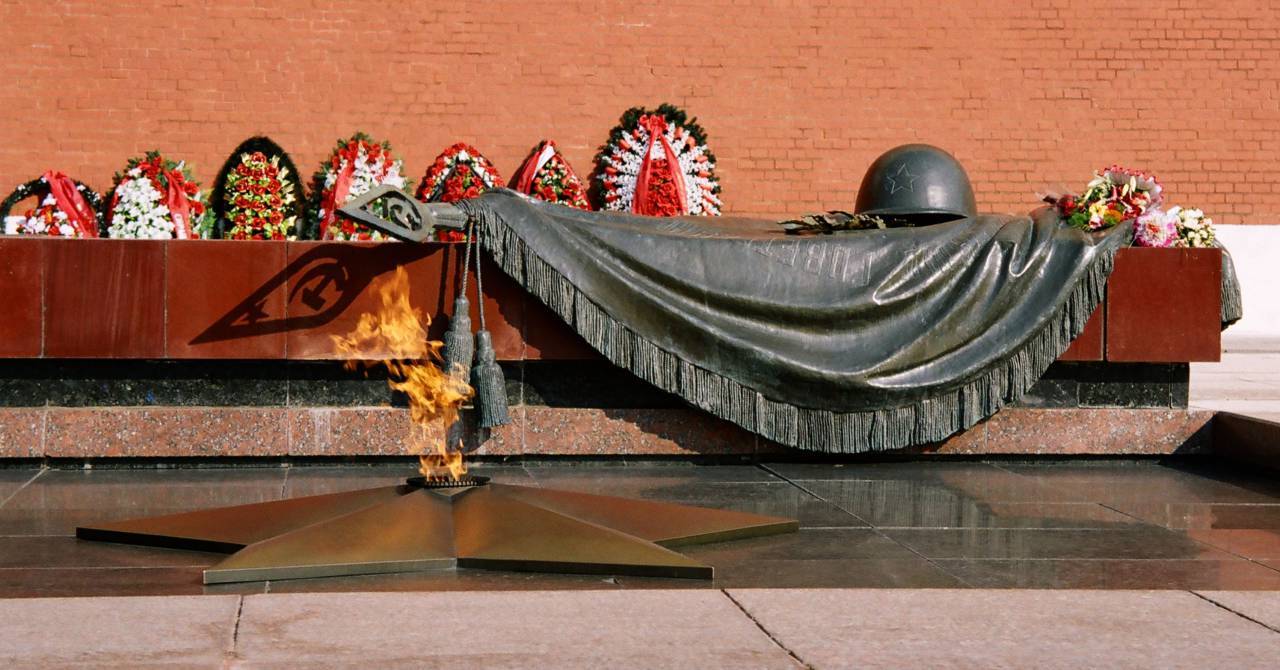 Степом, степом йшли у бій солдати.Степом, степом – обрій затягло.Мати, мати стала коло хати,А навкруг в диму село.Степом, степом розгулись гармати,Степом, степом – клекiт нароста.Степом, степом падають солдати,А навкруг шумлять жита.Степом, степом поросли берізки,Степом, степом сонце розлилось.Степом, степом – встали обеліски,А навкруг розлив колось.Степом, степом – людям жито жати,Степом, степом даль махне крилом.Мати, мати жде свого солдата,А солдат спить вічним сном
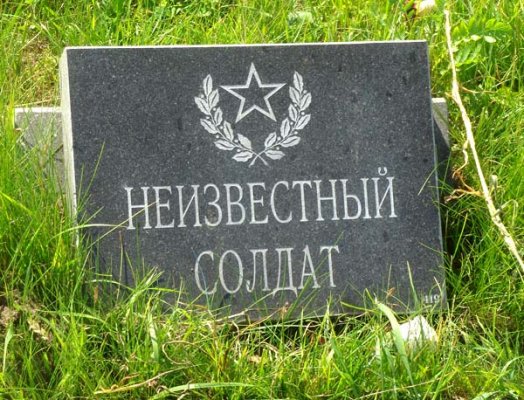 Сніги! Не сніги, а ріллі,
Наорані смертю за мить
І хлопець – одне вугілля –
Біля танка свого лежить.
Руку підняв до неба.
Крик занімів на вустах.
Бо жити б йому ще треба
В незайманих десь містах,
Ще б чути довкола себе
Той гомін прекрасних міст.
Бунтуючи, зняв до неба
Чорний кулак танкіст.
І руки його обгорілі
Не хочуть такого кінця!
І зуби аж сяють білі
На спаленій масці лиця!
Бо то ж недомріяна мрія,
То ж вірність його комусь 
Напис на танку біліє:    «Жди – я вернусь!».
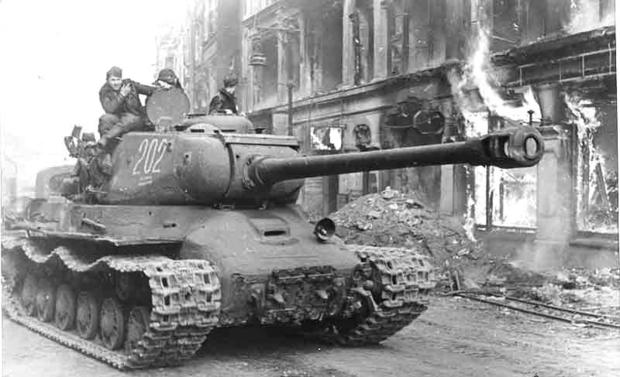 В серпні не брали ми в руки серпи,
Бо руки тримали зброю,
Бо наші достиглі пшеничні степи
Були тоді полем бою.
Нива – по колосу ходять зайці!
Місяць над степом стоїть в караулі.
З боку одного – наші бійці,
З другого ворог – на відстані кулі.
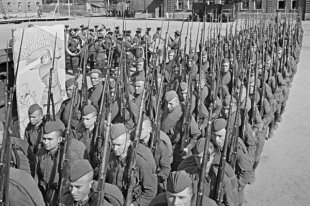 Мій перший вірш написаний в окопі,
на тій сипкій од вибухів стіні,
коли згубило зорі в гороскопі
моє дитинство, вбите на війні.
Лилась пожежі вулканічна лава.
Горіла хата. Ніч здавалась днем.
І захлиналась наша переправа
через Дніпро – водою і вогнем.
Гула земля. Сусідський плакав хлопчик.
Хрестилась баба, і кінчався хліб.
Двигтів отой вузесенький окопчик,
де дві сім'ї тулились кілька діб.
О перший біль тих не дитячих вражень,
який він слід на серці залиша!
Як невимовне віршами не скажеш,
чи не німою зробиться душа?!
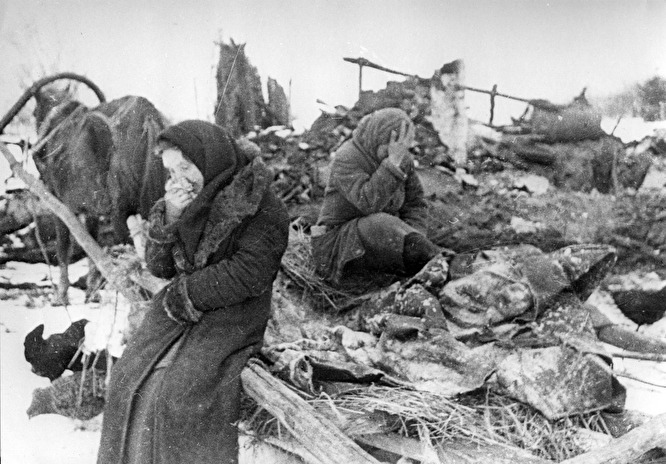 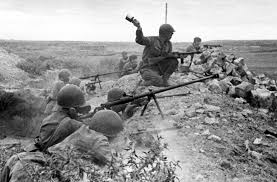 Чи знаєш ти, о краю мій,Що кожною сльозоюТи випікаєш слід страшний,Що в гроб візьму з собою?Чи знаєш ти, о краю мій,Що всі убиті дітиВолають у душі моїй:Убивцям відплатити!Чи знаєш ти, о краю мій,Що тьма твоєї ночіУ день весняно-голубийМені кривавить очі?Так хай же я згнию – цвістиТобі, мій рідний краю!Чи чуєш ти, чи знаєш ти? –І голос: чую! знаю!
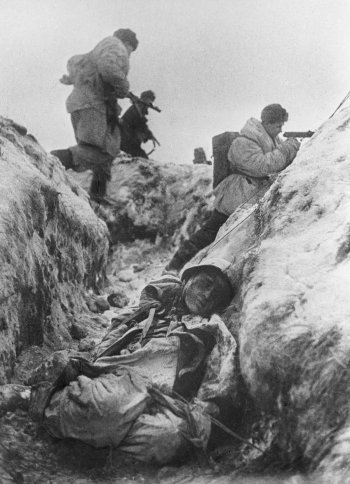 Ми пам‘ятаємо!